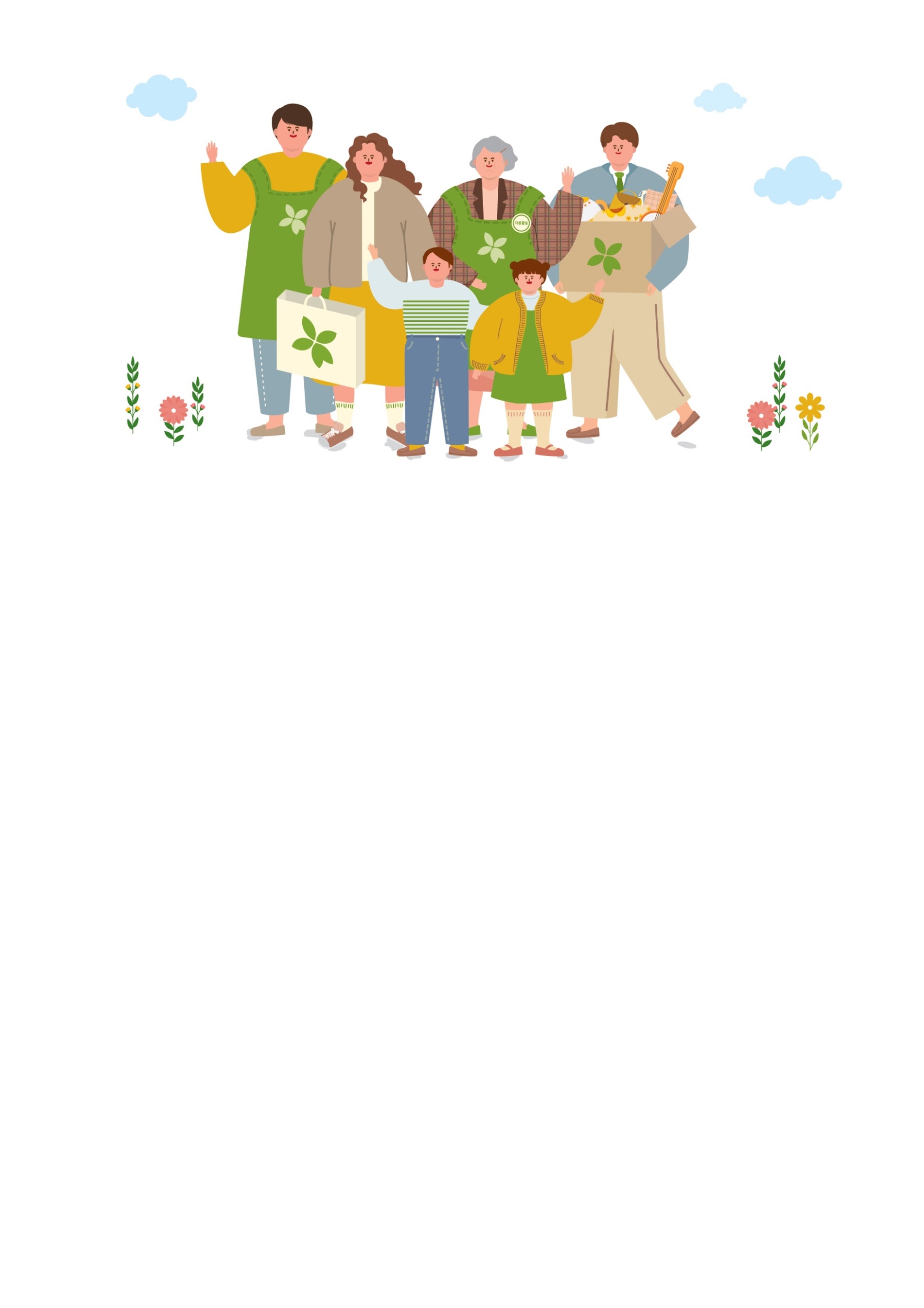 카카오프렌즈&스타벅스
굿즈 특별전
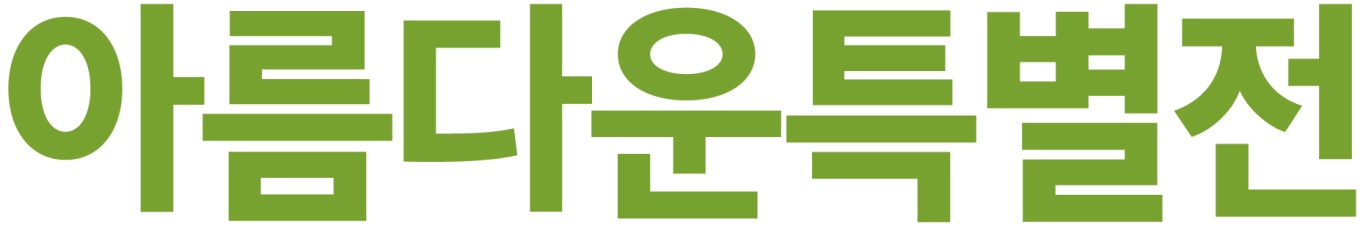 개봉점에서 카카오프렌즈 & 스타벅스 굿즈 특별전이 열립니다. 
더불어 14년째 개봉점에서 활동중이신 이정희 활동천사님께서 
기부해주신 새 의류들도 함께 준비될 예정이오니
많은 성원과 관심 부탁 드립니다.
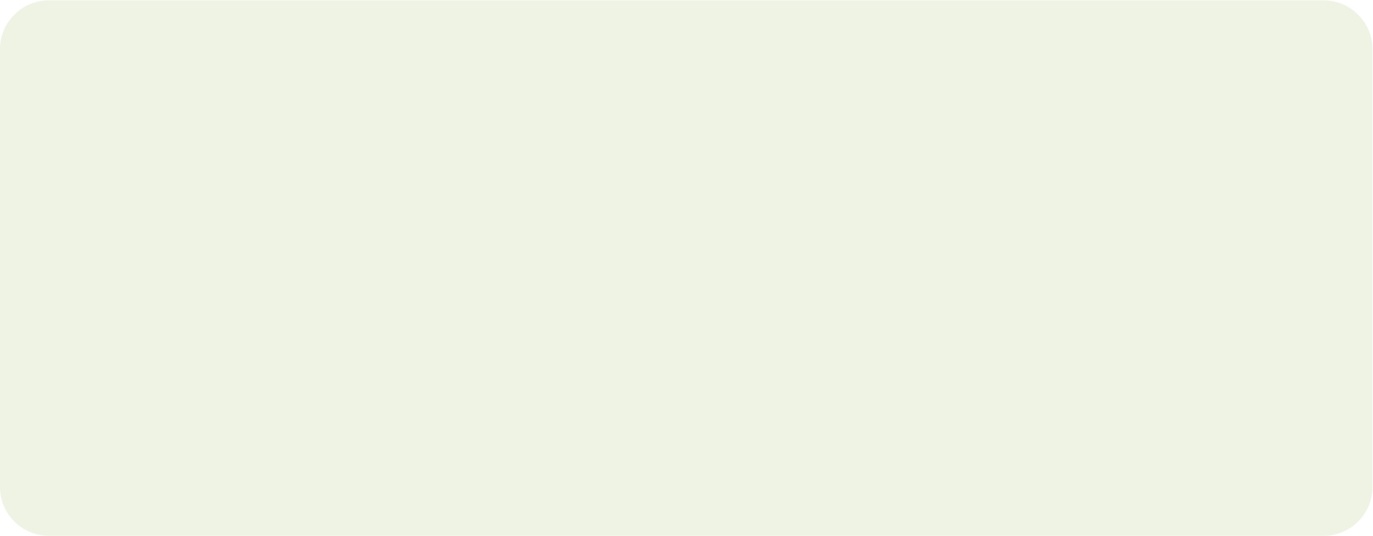 2023년  3월 7일 (화)
오전 10시 30분 - 오후 6시
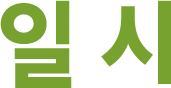 아름다운가게 개봉점
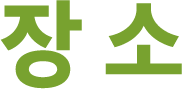 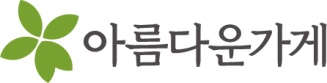 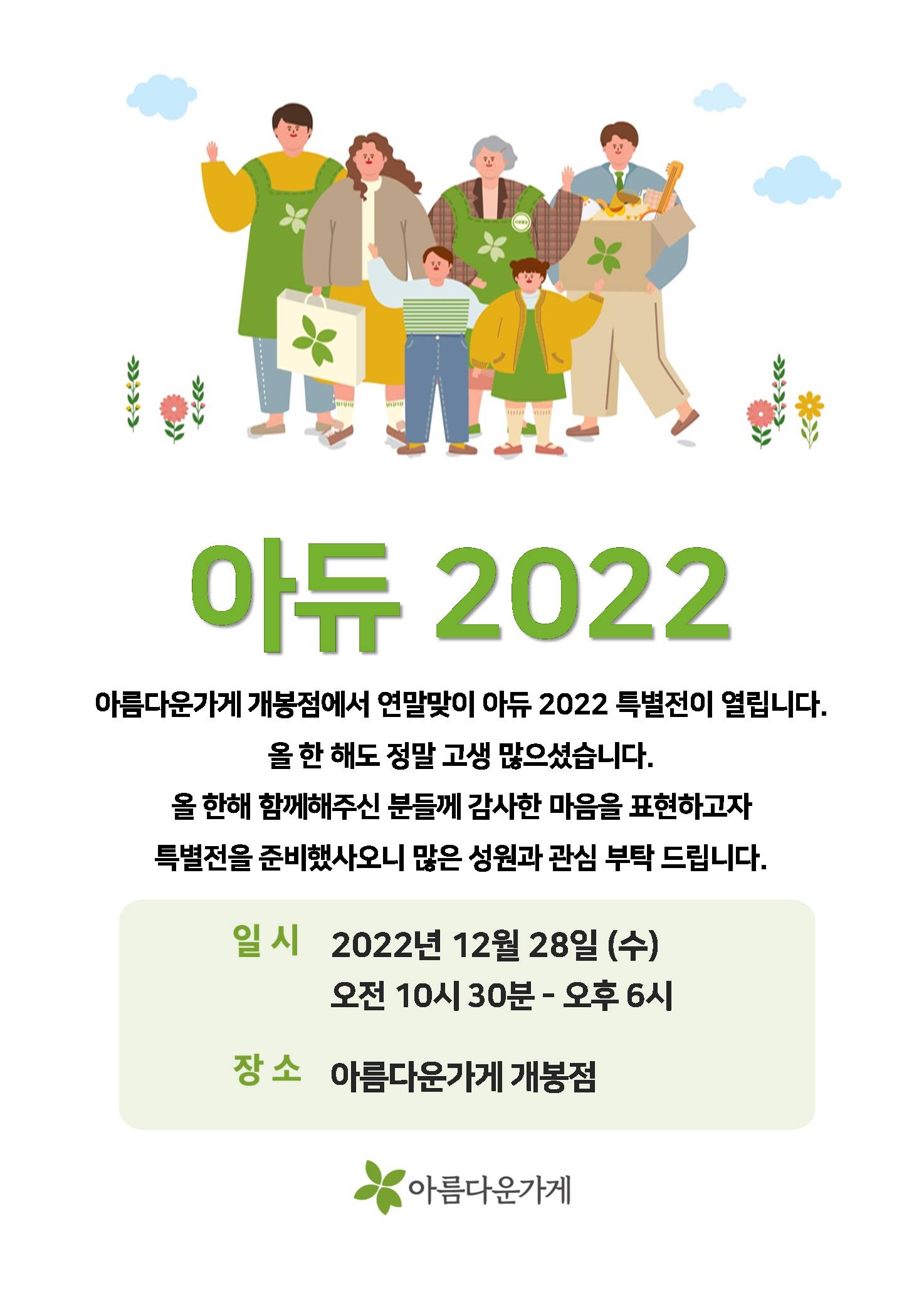 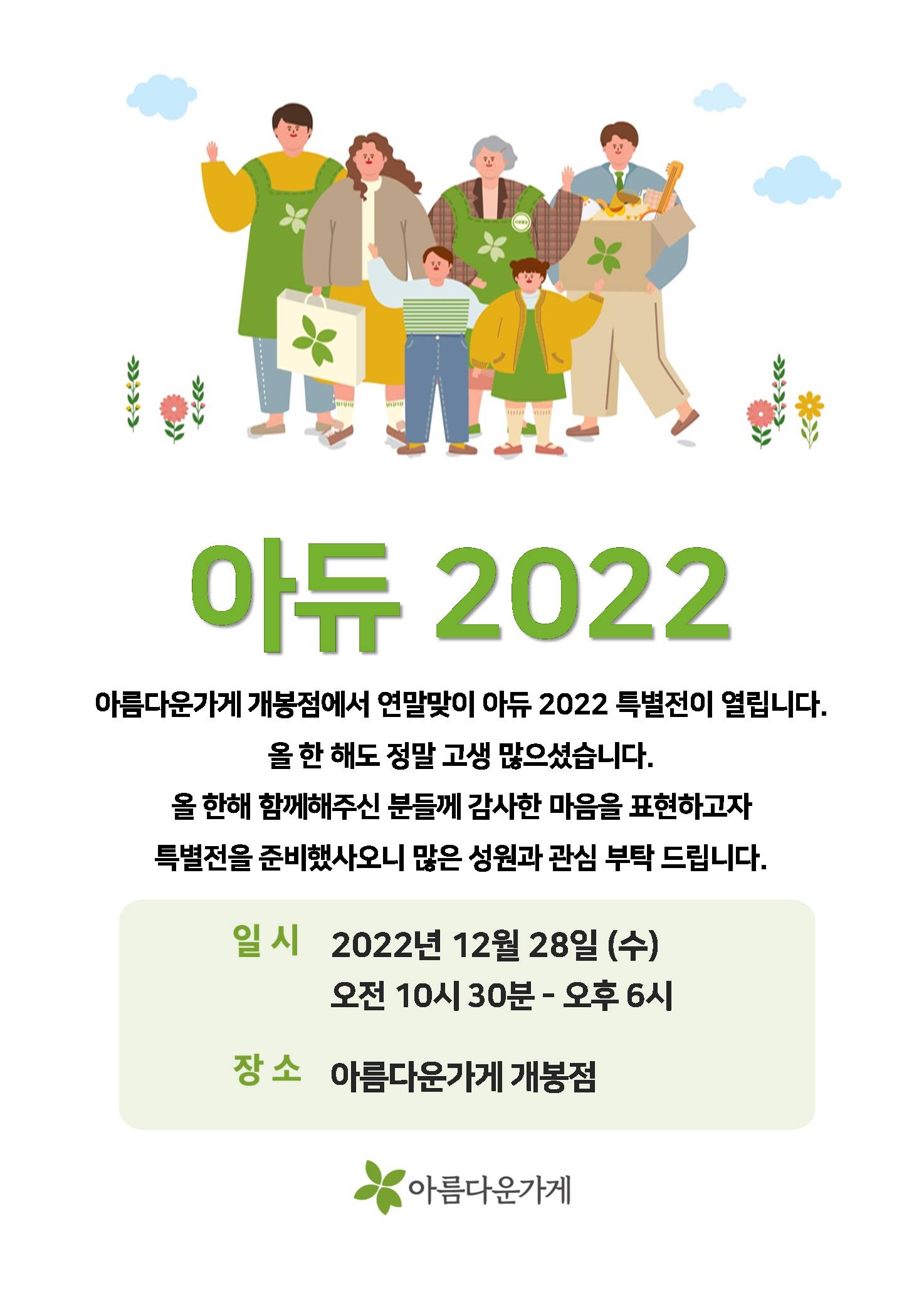 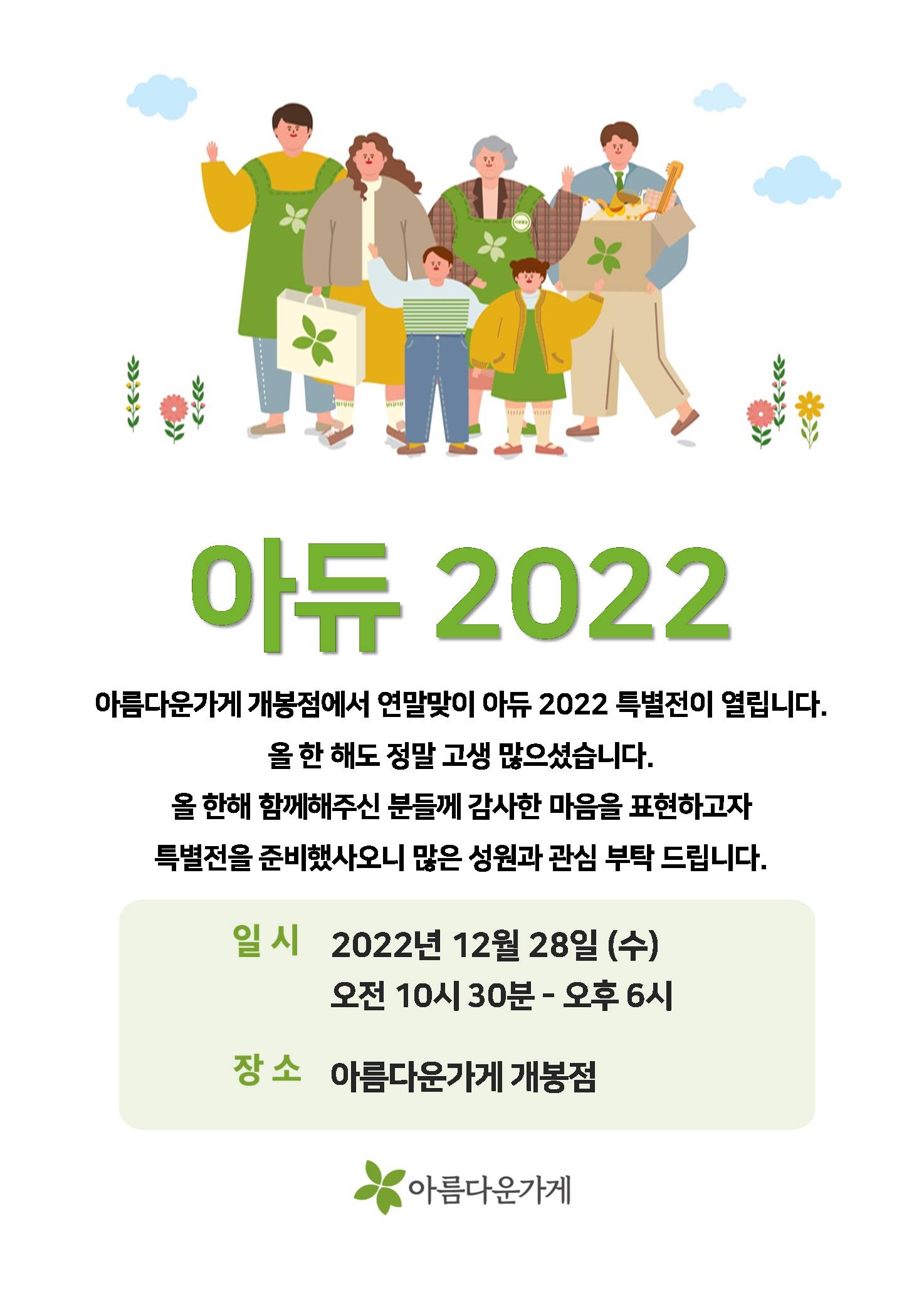 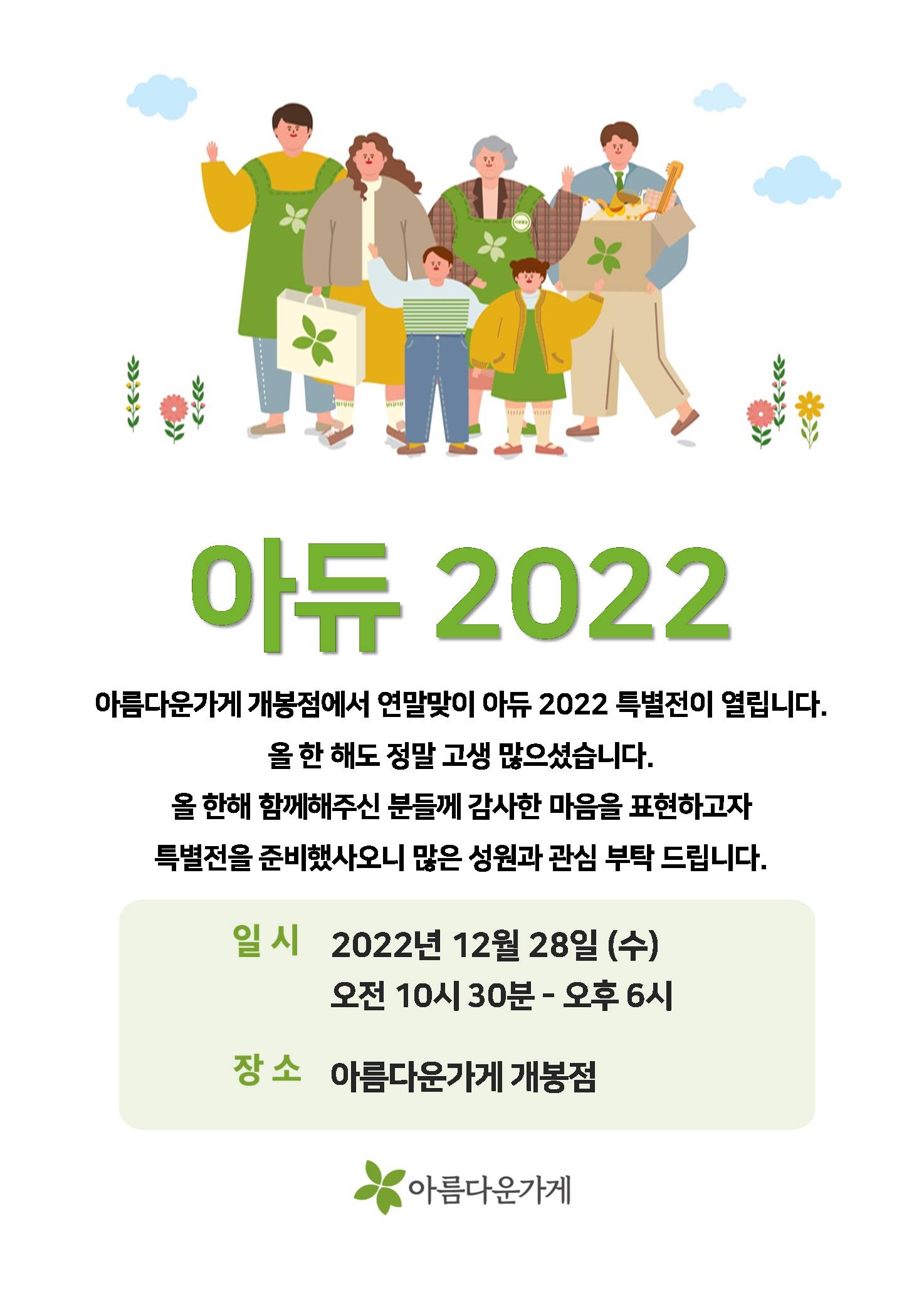